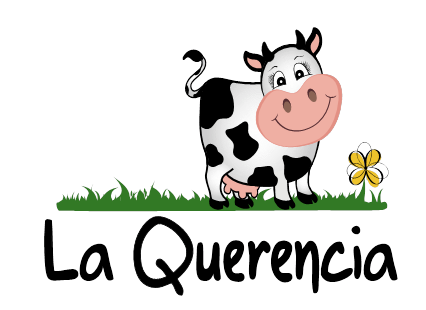 Colegio Terranova  27  de octubre 2014
[Speaker Notes: This presentation demonstrates the new capabilities of PowerPoint and it is best viewed in Slide Show. These slides are designed to give you great ideas for the presentations you’ll create in PowerPoint 2011!

For more sample templates, click the File menu, and then click New From Template.  Under Templates, click Presentations.]
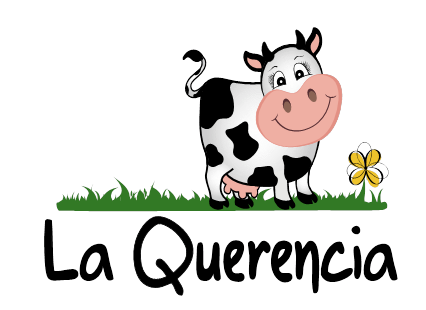 ¿Dónde estuvímos?Haz un pequeño resumen del lugar que visitamos hoy, donde esta ubicado y dos temas que te hayan gustado.
[Speaker Notes: This presentation demonstrates the new capabilities of PowerPoint and it is best viewed in Slide Show. These slides are designed to give you great ideas for the presentations you’ll create in PowerPoint 2011!

For more sample templates, click the File menu, and then click New From Template.  Under Templates, click Presentations.]
¿Cuáles son las principales carácterísticas del Bioma pastizal que conociste en Nono?
1
3
2
1. 

2. 

3.
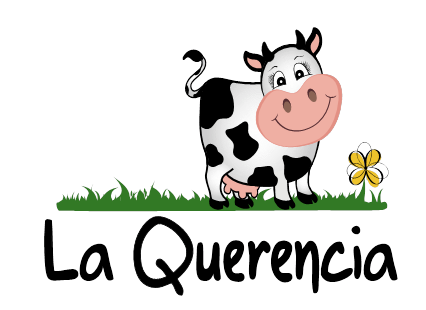 Pon aqui una foto del bioma pastizal, y  cuentanos ¿que te llamo la atención?
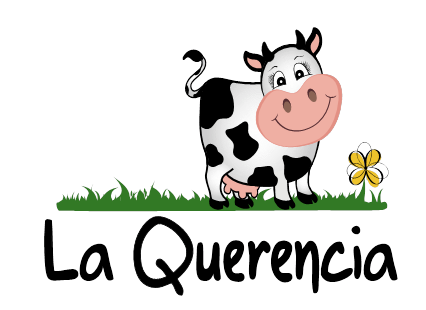 ¿Cúales con los factores bióticos del pastizal?

1.

2.


¿Cuáles son los factores abioticos del pastizal?

1

2

3

4
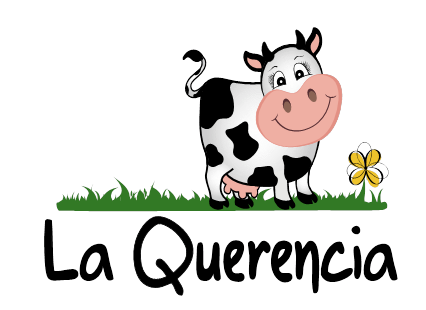 Flora en el Pastizal
1. Dos plantas que te hayan llamado la atención en el Pastizal, su utililidad en que clima crece mejor, cual es su nombre
Foto
2. Dos plantas que te hayan llamado la atención en el Pastizal, su utililidad en que clima crece mejor, cual es su nombre
Foto
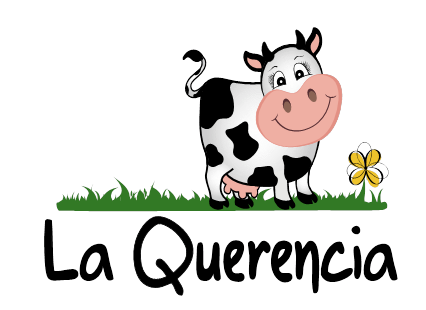 CAPAS DEL SUELO DEL PASTIZAL
EL SUELO DEL PASTIZAL
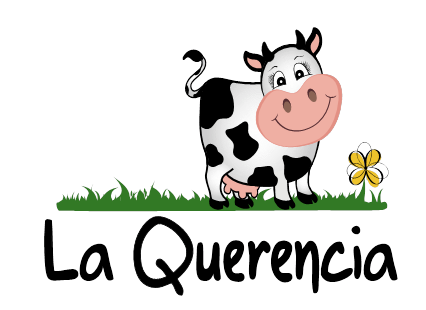 RIEGO
FOTO
¿Cual es la principal carácterística del riego en el pastizal, porque es importante el agua?
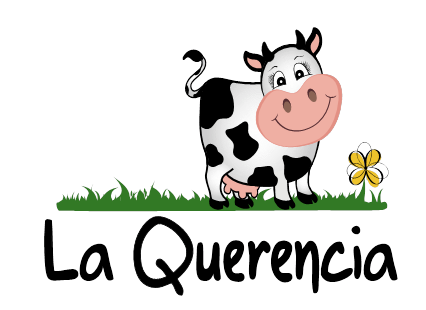 ¿Qué sembramos en el pastizal para alimento de las vacas?

1. ---------------   -----------

2. --------------  -------------

3. --------------  -------------
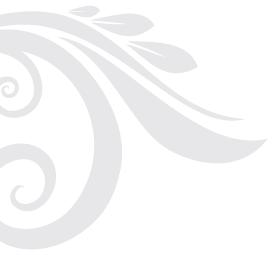 ¿Con qué lo fertilizamos, después de la siembra?
_________________     2. (_ _ _) ____________, _____________,   _____________

3. ________________________
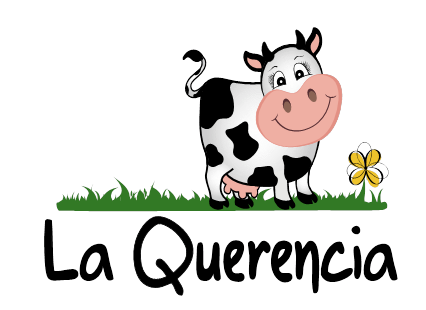 ¿Cada que tiempo se rota a las vacas del pastizal?_______________________


¿Cómo se llama la planta invasora que crece en el pastizal y no brinda alimento a las vacas?

____________________


Las vacas se pasan comiendo___________________horas, luego se pasan 

_________________


¿Cuánto come una vaca al día?____________________

¿Cuánta agua toma?_______________________
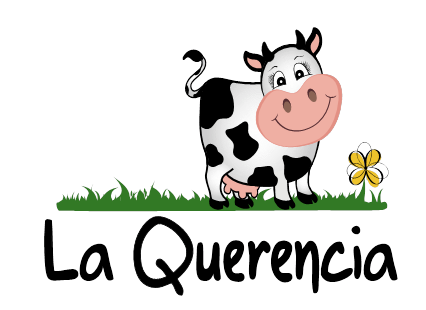 Las terneras y su crecimiento
FOTO
FOTO
FOTO
RECIEN NACIDOS
____________________________________________________________________________________________
MAS DE TRES MESES
____________________________________________________________________________________________
MAS DE SEIS MESES
____________________________________________________________________________________________
¿Cómo se cuida a los terneros, para su crecimiento?, para tí ¿qué es lo más importante que aprendiste  sobre su cuidado y alimentación EN CADA ETAPA?
EL ORDEÑO
EL ORDEÑO.

Los pasos del ordeño ¿cuáles son?

1.Pre_______ con _______

2. Ord_______M o M_________

3.S__________ con ________
FOTO ORDEÑO MANUAL
¿A cuántos grados centígrados sale la leche de la vaca?________

¿En el tanque a cuántos grados baja su temperatura?______

Luego en la procesadora de leche la hierven este proceso se llama_______________
FOTO ORDEÑO MECANICO
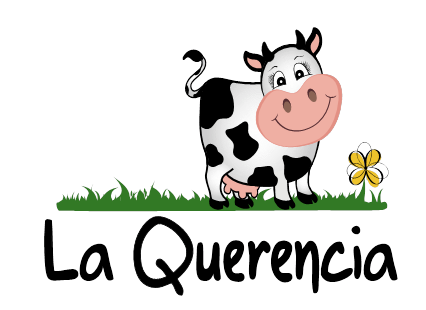 Escribe tres tipos de raza de vacas que conociste en Nono
1. 
2. 
3. 


Recuerdas el nombre de los tres estómagos de la vaca

1.

2.

3.

¿Las vacas tienen dientes?__________________

En sus orejas llevan unos aretes ¿que información tienen aquí?

Derecha__________________

Izquierda____________________
Foto una raza de vaca.


Pon el Nombre
Foto una raza de vaca.


Pon el Nombre
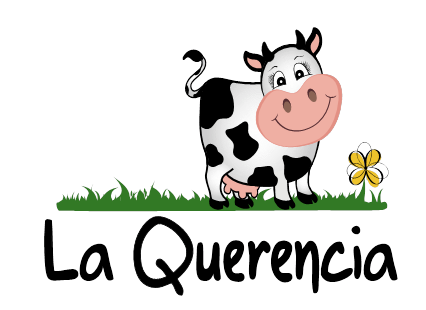 Toma el nombre de una vaca que conociste en la Hacienda la Querencia
FOTO
Realiza un breve cuento de un día en la vida de esta vaquita que escogiste.   Y compartenos su foto.
Los animales de la Granja
¿ Porqué el hombre domesticó a los animales de la granja?
¿ Porqué los patos no se mojan cuando nadan?
Los animales de la Granja
¿ Cuántos años vive el burro?
¿Cuentanos una curiosidad de los conejos?
¿quién es quién?  (Une con líneas)
Gallinas




Cabras



Ovejas


Burro



Llama


Pato
Fueron domesticados y utilizados como animales de carga por los nativos en las sierras peruana.

Cuando  tienen tienen alrededor de un año de vida, hacen su primera muda de plumaje. 

Cuando  no han sidos domesticadas viven en los montes, montañas, cerros, bosques y hasta encima de los arboles. 

Son animales muy  independientes en su forma de pensar ya que toman decisiones basadas en su propia seguridad.

Es un animal dependiente, no se vale por sí sola: depende totalmente de su pastor 

Los machos tienen un plumaje más coloridos que la hembra
Toma dos fotografía de dos animales de la granja que te hayan llamado la atención y cuéntanos una característica de cada uno
FOTO
FOTO
A divertirnos
Con tres círculos de Cartulina haz tu máscara de vaca, o de otro animal de la granja  y entrégala a tu profesora.
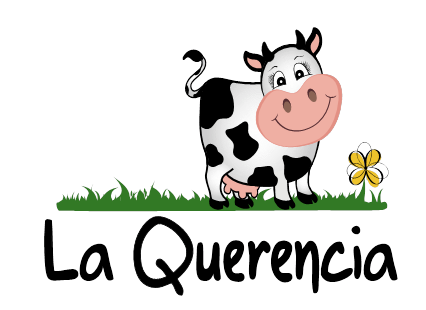 Te esperamos en tu próxima visita
[Speaker Notes: This presentation demonstrates the new capabilities of PowerPoint and it is best viewed in Slide Show. These slides are designed to give you great ideas for the presentations you’ll create in PowerPoint 2011!

For more sample templates, click the File menu, and then click New From Template.  Under Templates, click Presentations.]